THỰC ĐƠN TUẦN 1 THÁNG 11
TỪ: 30/10 ĐẾN 3/11/2023
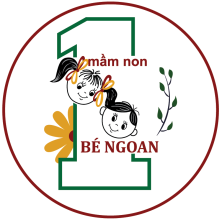 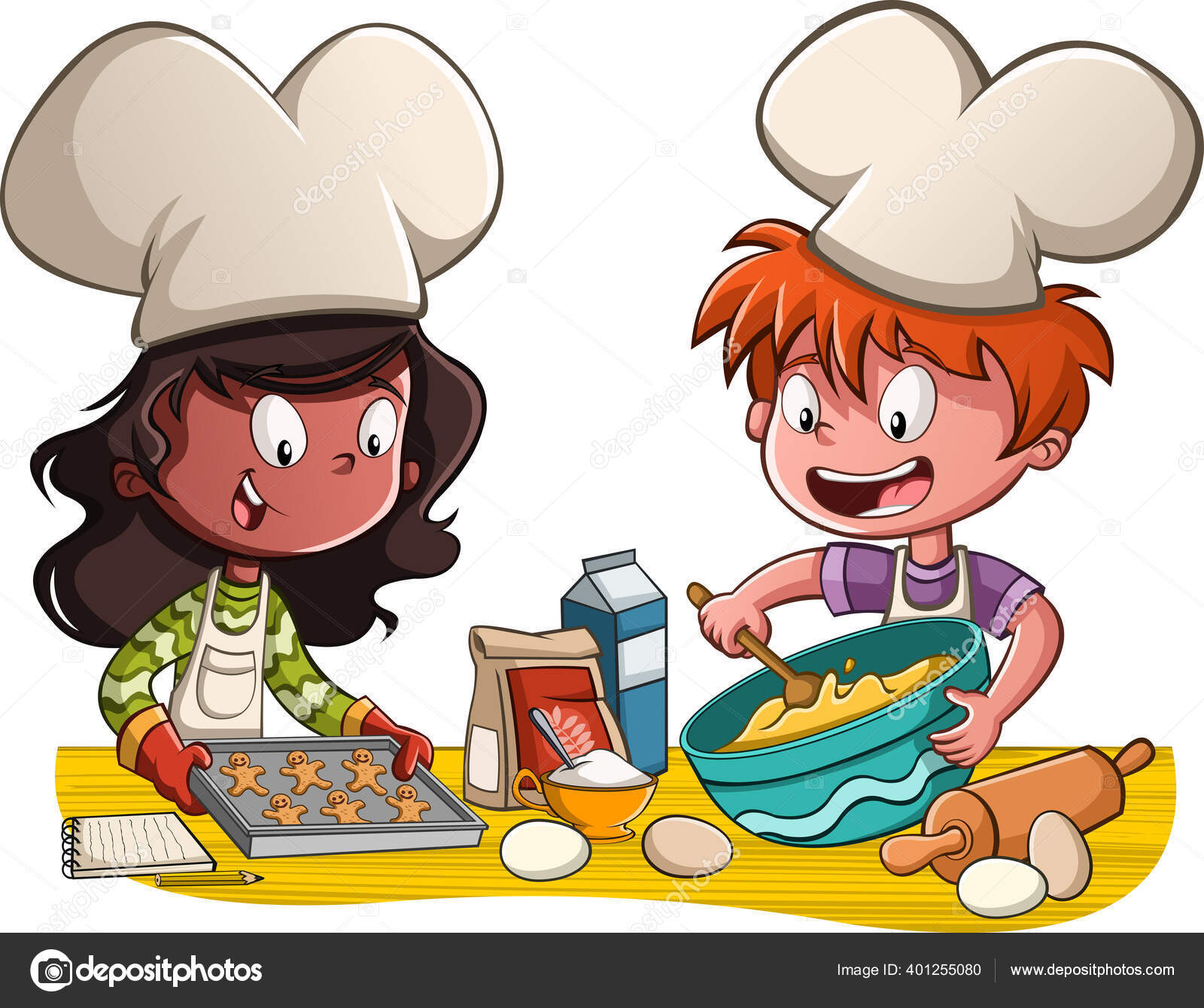